Науково – технічна революція
Підготували : Карина Беридзе та Денисьєва Ліза
Верстат із числовим програмним управлінням
Перший штучний супутник Землі
Юрій Гагарін
Перший політ у Космос
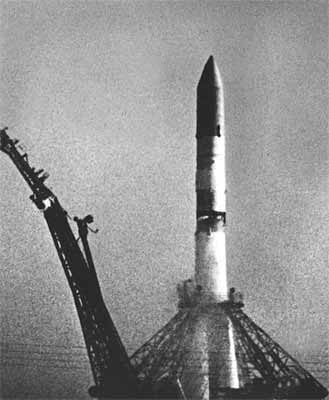 Спасибі за увагу!